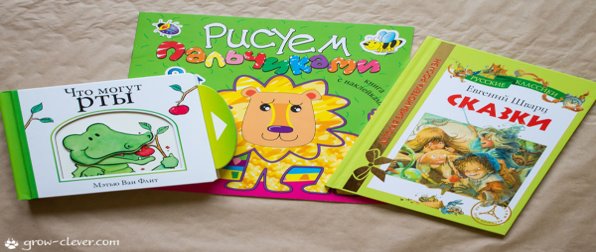 Развитие речи ребёнка​
Через разные виды деятельности​
​
​
Подготовила: воспитатель Краснова В.Н​
" Речь является  выражением​
 наших мыслей, чувств и желаний....​
Она, как ничто другое,​
Доказывает что в жизни​
Человека является силой" ​
" Макс Дессуар​
​
Основные направления развития речевой​ активности у детей:​
Развивать умение живо, связно, последовательно описывать простые случаи из своей жизни.​
Учить соблюдать логику развития сюжета.​
Учить понимать и передавать в речи связи наблюдаемых явлений делать выводы...​
Давать оценку явлениям о поступкам, о которых дети рассказывают, мотивированно оценивать поведения персонажей.​
Учить говорить не торопясь, достаточно громко, без напряжения.​
Развивать интонационную выразительность речи.​
​
​
Чтение и рассказывание художественных произведений​Из книги ребёнок узнаёт много новых слов, образных выражений. Его речь обогащается эмоциональной и поэтической лексикой.​
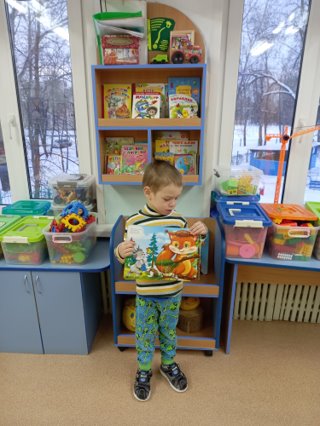 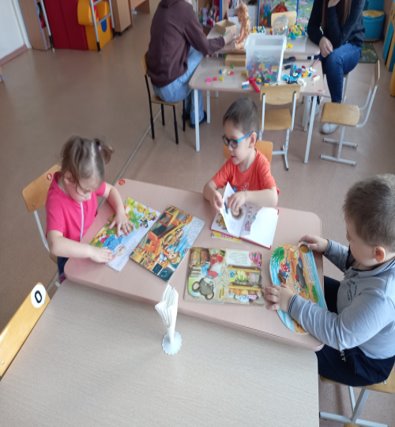 ТЕАТРАЛИЗАЦИЯ​Театрализованные игры способствуют усвоению элементов речевого общения ​интонационная выразительности речи, высота голоса, мимика жесты​
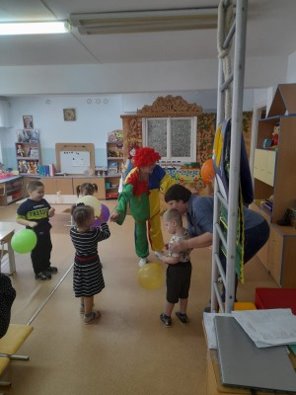 Сюжетно Ролевая Игра​Сюжетно ролевая игра способствует закрепления навыков пользования инициативной речи совершенствованию разговорной речи, обогащению словаря, формированию грамматического строя речи​
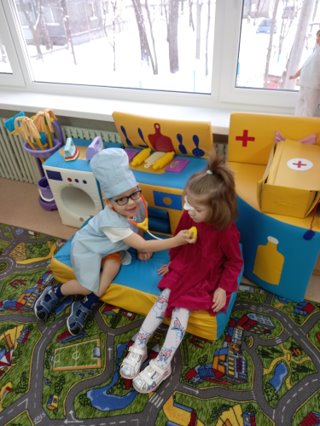 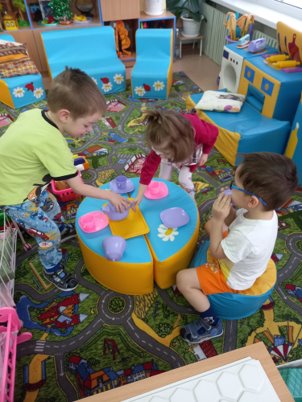 ДИДАКТИЧЕСКИЕ ИГРЫ​Дидактическая игра пополняет и активизирует словарь способствует развитию связной речи, формирует правильное звукопроизношение​
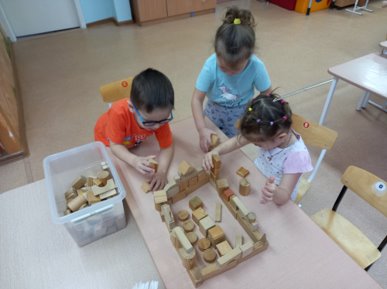 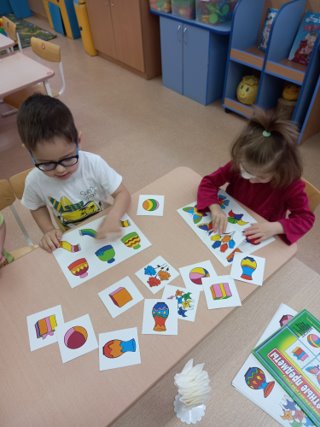 ПОДВИЖНЫЕ ИГРЫ​Во время подвижных игр педагог побуждает детей к подражательной речевой деятельности и расширению объёма понимания речи и словарного запаса.​
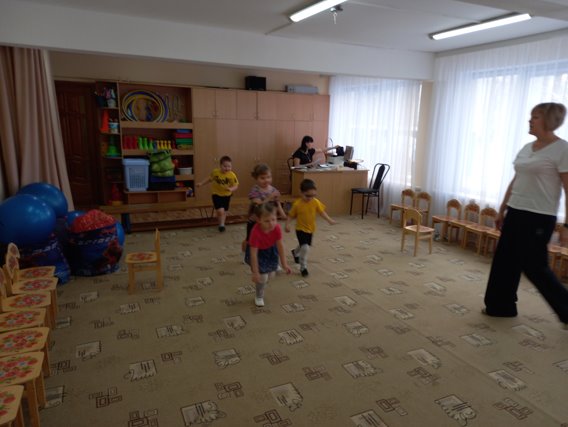 ДИНАМИЧЕСКИЕ ПАУЗЫ ​Во время проведения динамических пауз, физкульт минуток дети учатся согласованному выполнения движения по тексту. Развивать эмоциональность, ритм, темп речи, модуляция голоса ​
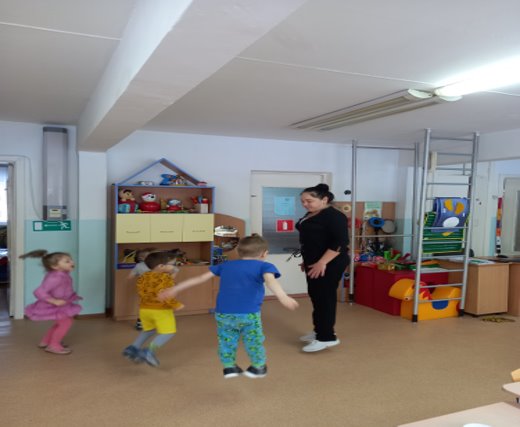 ЗАНЯТИЯ ИЗОБРАЗИТЕЛЬНОЙ ДЕЯТЕЛЬНОСТЬЮ​Активизация речевого материала во время занятий изобразительной деятельностью и знакомство с произведениями искусства​
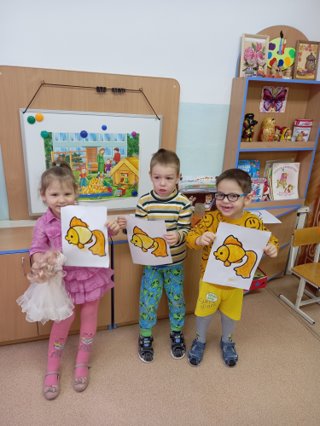 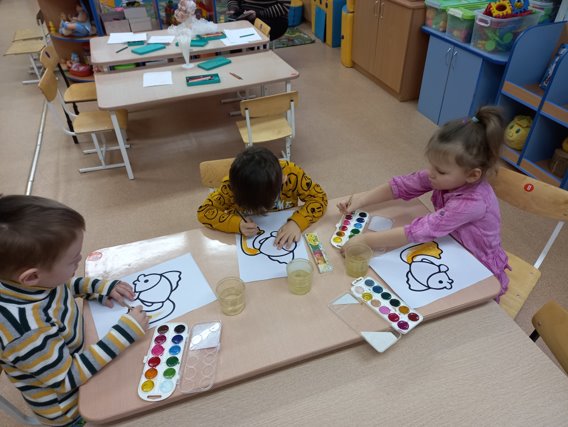 БЕСЕДЫ ​Беседа помогает активизировать в речи детей слова и выражения, обогащать словарь​прилагательными и глаголами, развивать диалогическую, доказательную речь, совершенствовать грамматический строй речи​
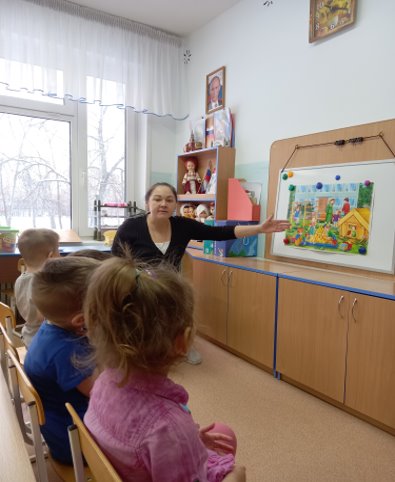 ЭКСПЕРИМЕНТАЛЬНАЯ ДЕЯТЕЛЬНОСТЬ \​Исследовательская деятельность способствует развития памяти мышления и речи. Ребенок учиться делать элементарные умозаключения, устанавливать логические связи, обосновывать свои суждения, приводить доводы​
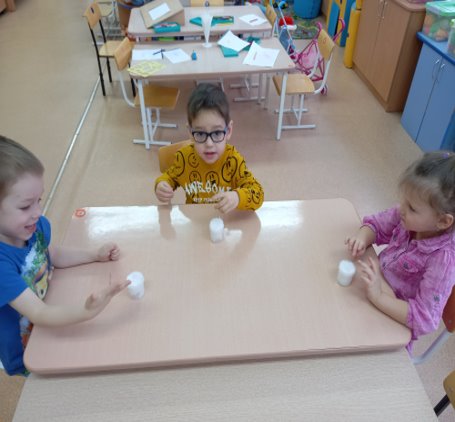 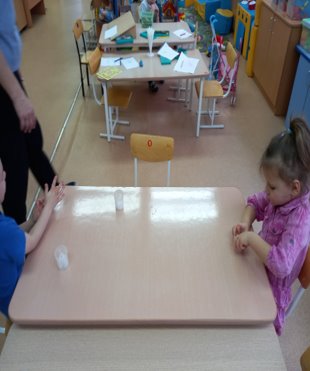 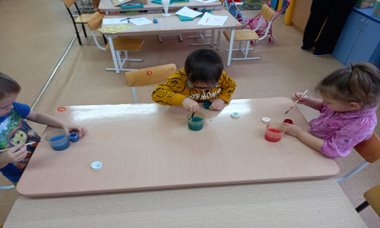 ТРУДОВАЯ ДЕЯТЕЛЬНОСТЬ​Выполнять трудовые операции, ребенок сопровождает действие словом рассказывает о последовательности своих действий поясняя их​
Спасибо за внимание!